ENGLISH POWERPOİNT HOMEWORK
NAME: BERAT
SURNAME: TİKEN
CLASS-NUMBER: 10/A-1395
I would like to :
My favorite lessons biology, chemistry, physics.
I want to be forensic medicine expert. I want to see anatomy lesson in the school. It is a important lesson for the future job.
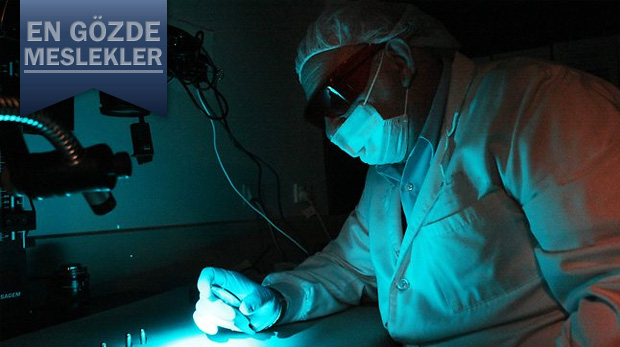 We examine the human body and organs.  It’s a very important  lesson about medicine. It is a very important lesson for me.
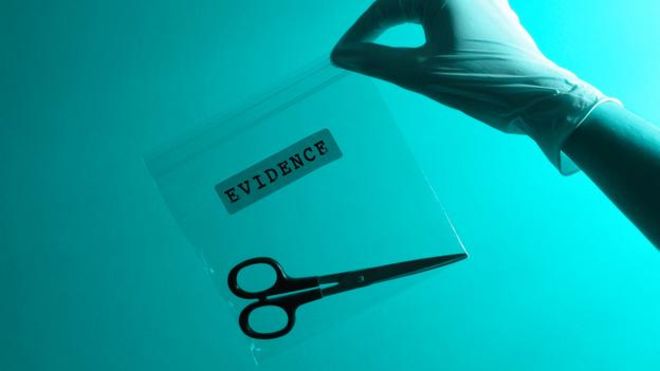 I'm very curious about this.  My cousin studied medicine. I would like to study medicine. It’s mine big dream.
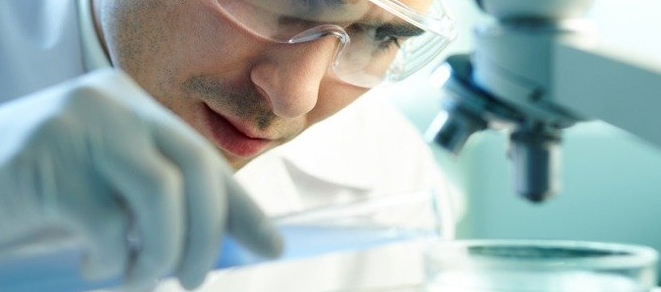 Thanks for listening.
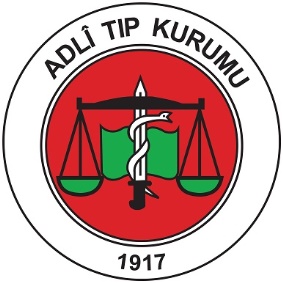